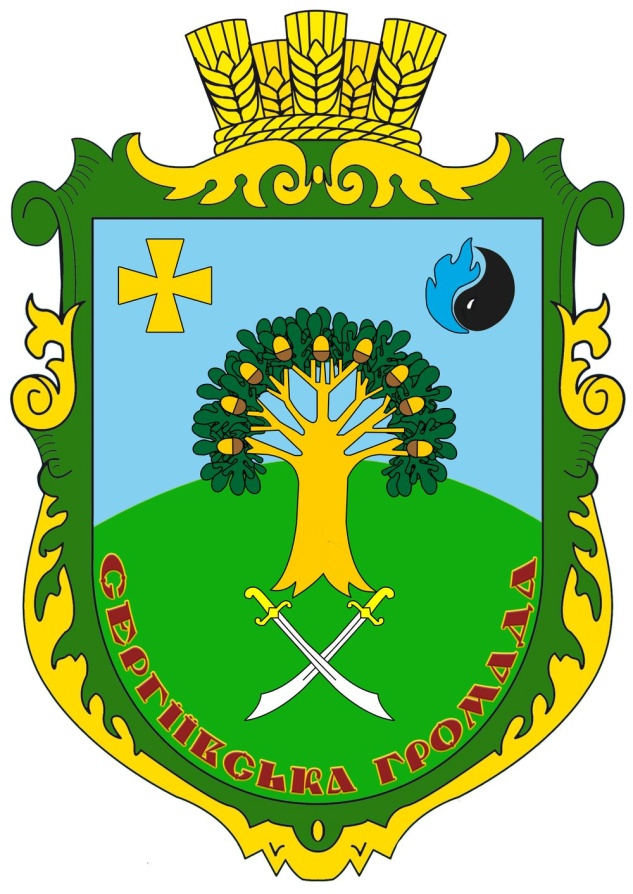 Про роботу виконавчого комітету Сергіївської сільської ради та сільського голови за період з 01 січня 2020 року по 31 грудня 2020 року
Виконавчий комітет Сергіївської сільської ради
Сільський голова : Ігор Лідовий
Адреса: с. Сергіївка, вул. Центральна,9
Миргородський район,
Полтавська область
Тел. +38(066)5867386; +38(068)7121523
http://sergiyvska-rada.gov.ua
E-mail:vykonkom@sergiyvska-rada.gov.ua
Діяльність депутатського корпусу
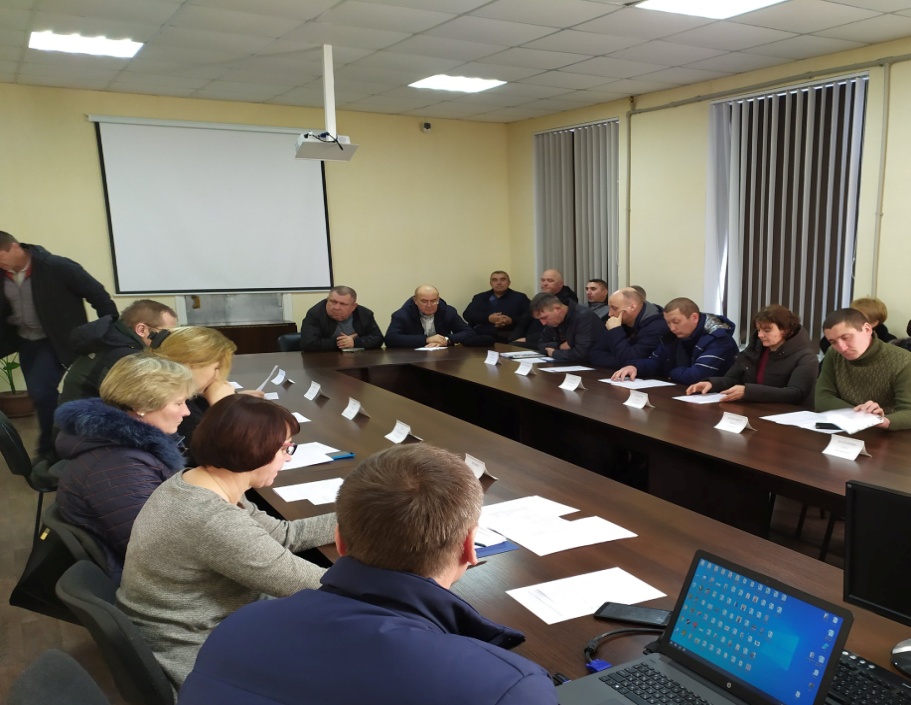 Сергіївська сільська рада VІІ  скликання  працювала   у  складі  12 депутатів, 13.11.2020 року відбулась перша сесія VIII скликання у складі 22 депутатів

За звітний період  проведено 9 пленарних засідань сільської ради, з них 5 чергових та 4 позачергових, на яких прийнято 210 рішень. 

Питання, які розглядалися на сесіях сільської ради, спрямовані на покращення усіх сфер життєдіяльності громади та його мешканців.
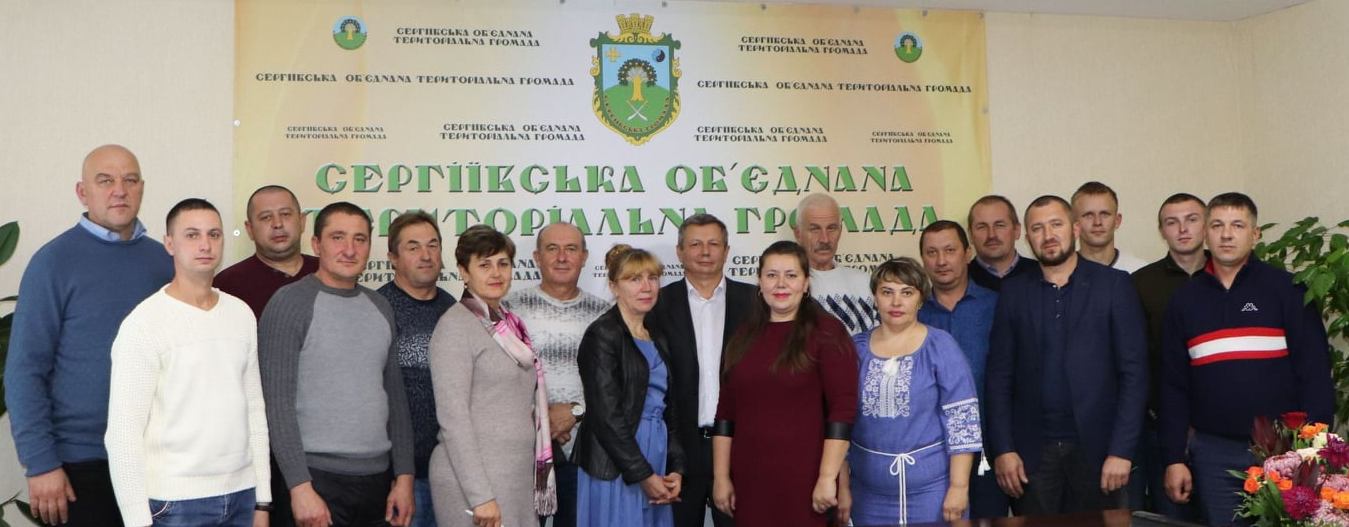 Виконавчий комітет
Протягом 2020 року проведено       15 засідань  виконавчого  комітету  Сергіївської сільської ради  на  яких прийнято 105 рішень.

 У структурі виконавчих органів сільської ради налічується: 5 відділів,    1 сектор, ЦНАП.

Проведено 3 конкурси на заміщення 3-х вакантних посад, в яких взяли участь 3 особи.
Про стан розгляду звернень громадян за 2020 рік
До Сергіївської сільської ради та її виконавчого комітету у 2020 році  надійшло 510 звернень, з них 98 усних та 412 письмових (що на 56 звернення більше в порівнянні з минулим роком), з них найбільш порушувані питання: 
 комунальне господарства (ремонт дорожнього покриття, вуличне освітлення, благоустрій) – 29 ;
 соціальний захист (надання матеріальної допомоги на лікування, вирішення соціально-побутових питань) – 15;
 аграрної політики  і земельних відносин – 438;
 діяльність  місцевих органів виконавчої влади – 1;
 праця і заробітна плата  - 6;
 культура, туризм 1;

Центром  надання адміністративних
 послуг виконавчого комітету Сергіївської
 сільської ради видано 1027 довідок різного характеру
Діяльність
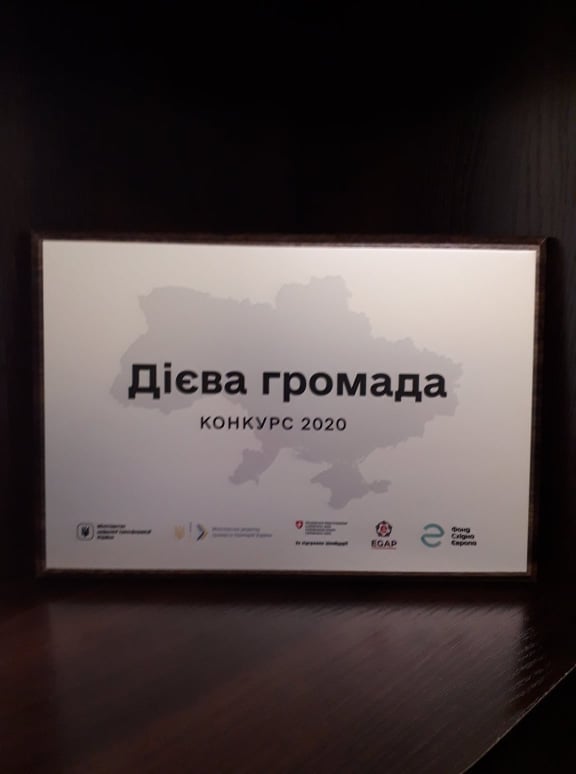 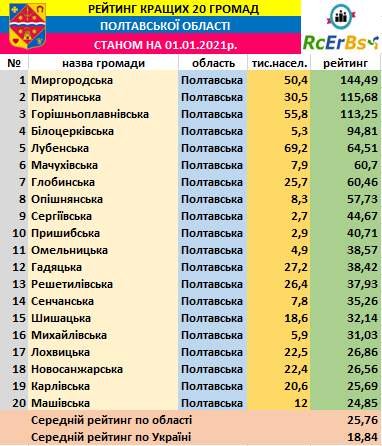 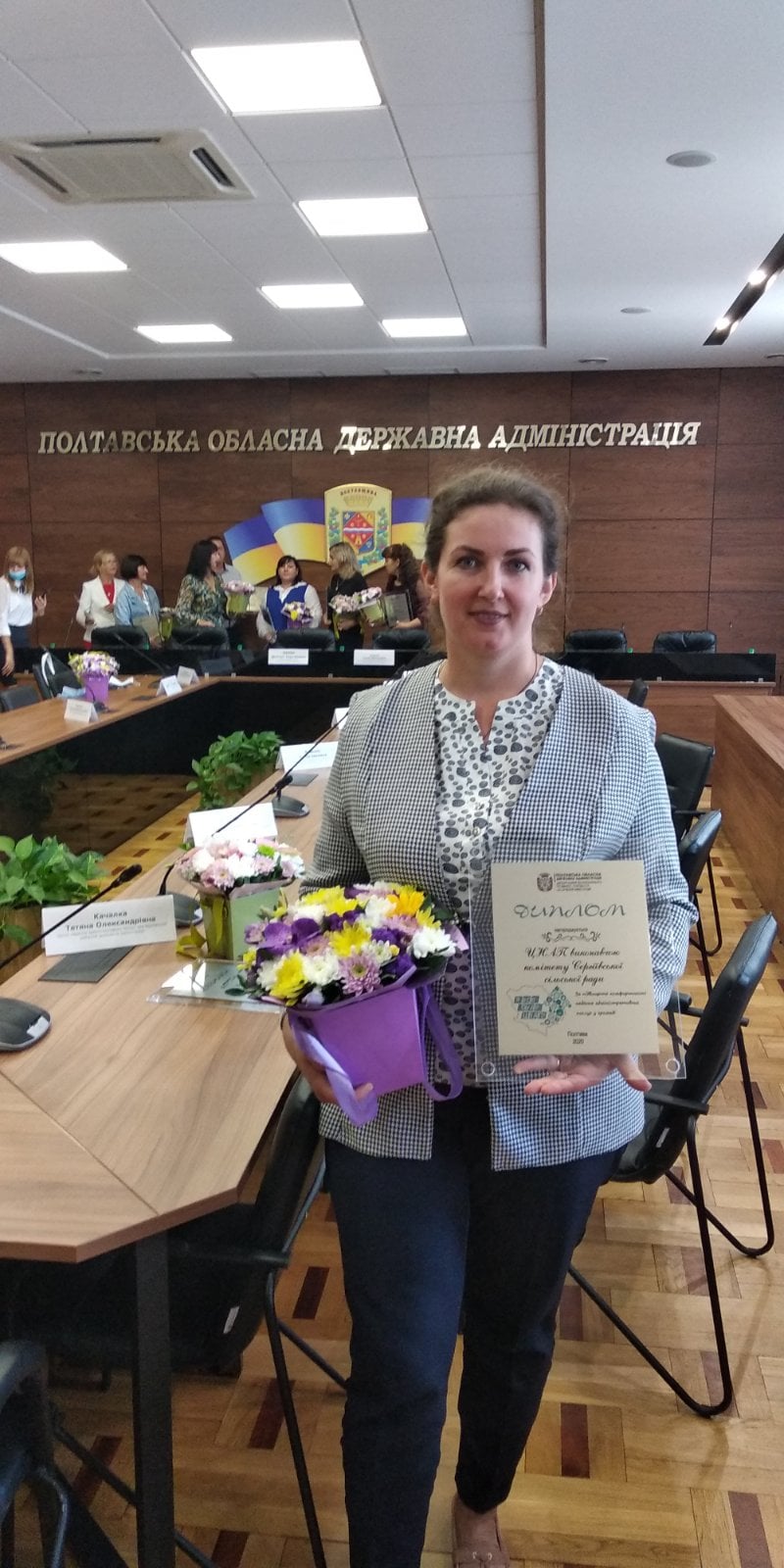 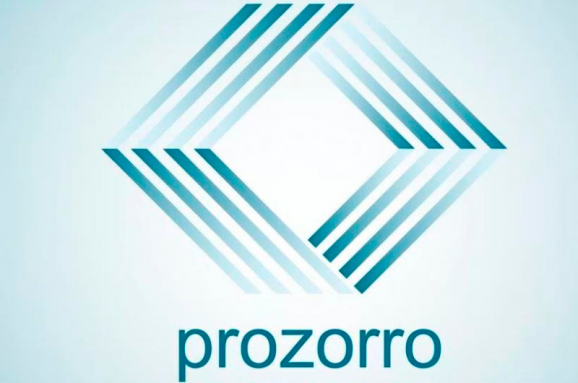 Діяльність
Проведено 26 засідань Тендерного комітету
Здійснено 610  процедури закупівель в системі PROZZORO
Очікуваною вартістю 10 101 347   тис.грн

В т.ч. здійснено 3  закупівлі за процедурою “відкриті торги”  очікувана сума 522,300 тис.грн, сума укладеного договору 390,243 тис.грн, економія коштів – 132,057 тис.грн
Спроцена процедура – 4 , очікувана сума – 605,060 тис.грн, сума укладених договорів – 535,403 тис.грн
Результат – економія коштів  69,657 тис.грн
КАДРОВА РОБОТА
Прийнято
розпоряджень  сільського голови
Консультація, щодо заповнення електронних декларацій
15
244
3
особи
3
Проведено  засідань  конкурсної  комісії
Прийнято за  результатами  конкурсного  відбору
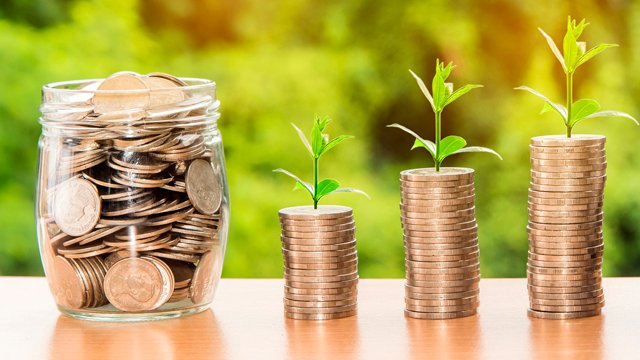 Головні цифри 2020 року
Сергіївської територіальної громади
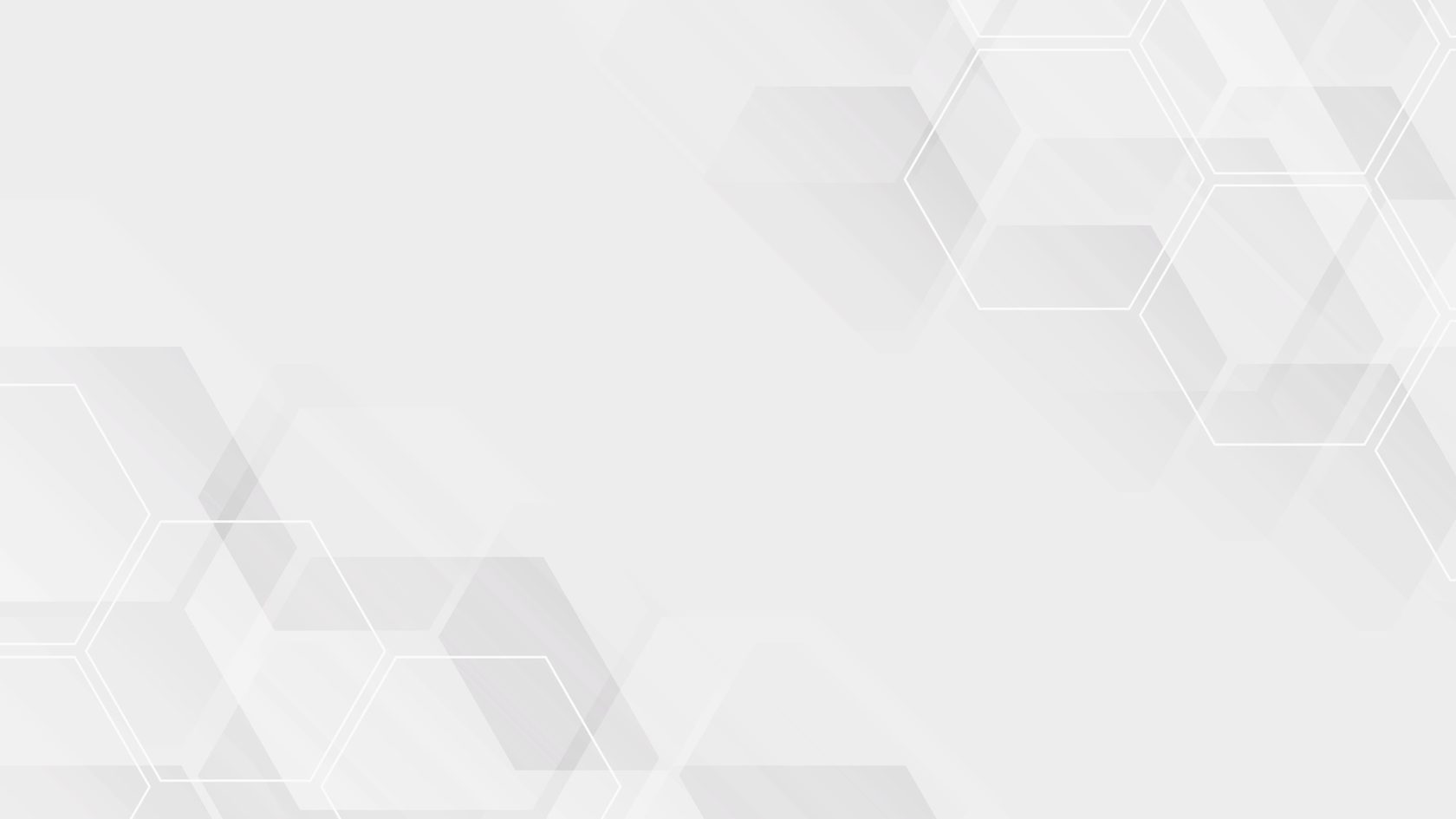 Структура доходів та виконання за 2020 рік
Вільний залишок на 01.01.2021 рік – 1 301,849 грн
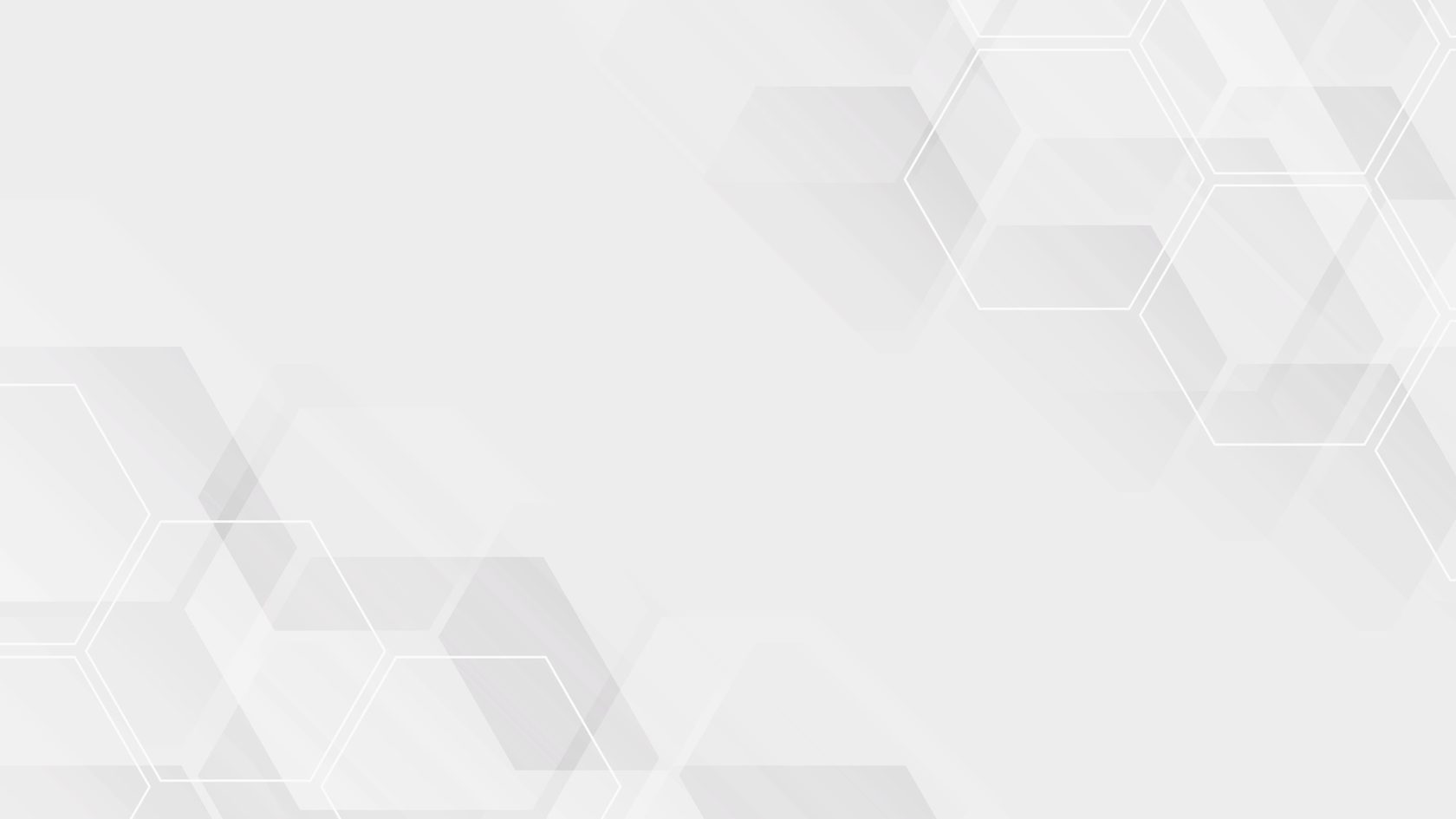 Доходи 2020 рік
.
Структура власних доходів бюджету
Податок та збір на доходи фізичних осіб ( ПДФО)  -  10 144 923 грн

 Рентна плата за користування надрами – 4 435 810 грн

 Податок на майно – 8 866 560 грн

 Єдиний податок – 2 744 915 грн

 Неподаткові надходження –
154 686 грн
Структура місцевих податків
Рента
Всього за 2020 рік – 4 432 810 грн
Фактичні надходження доходів до загального бюджету Сергіївської громади від старостинських округів
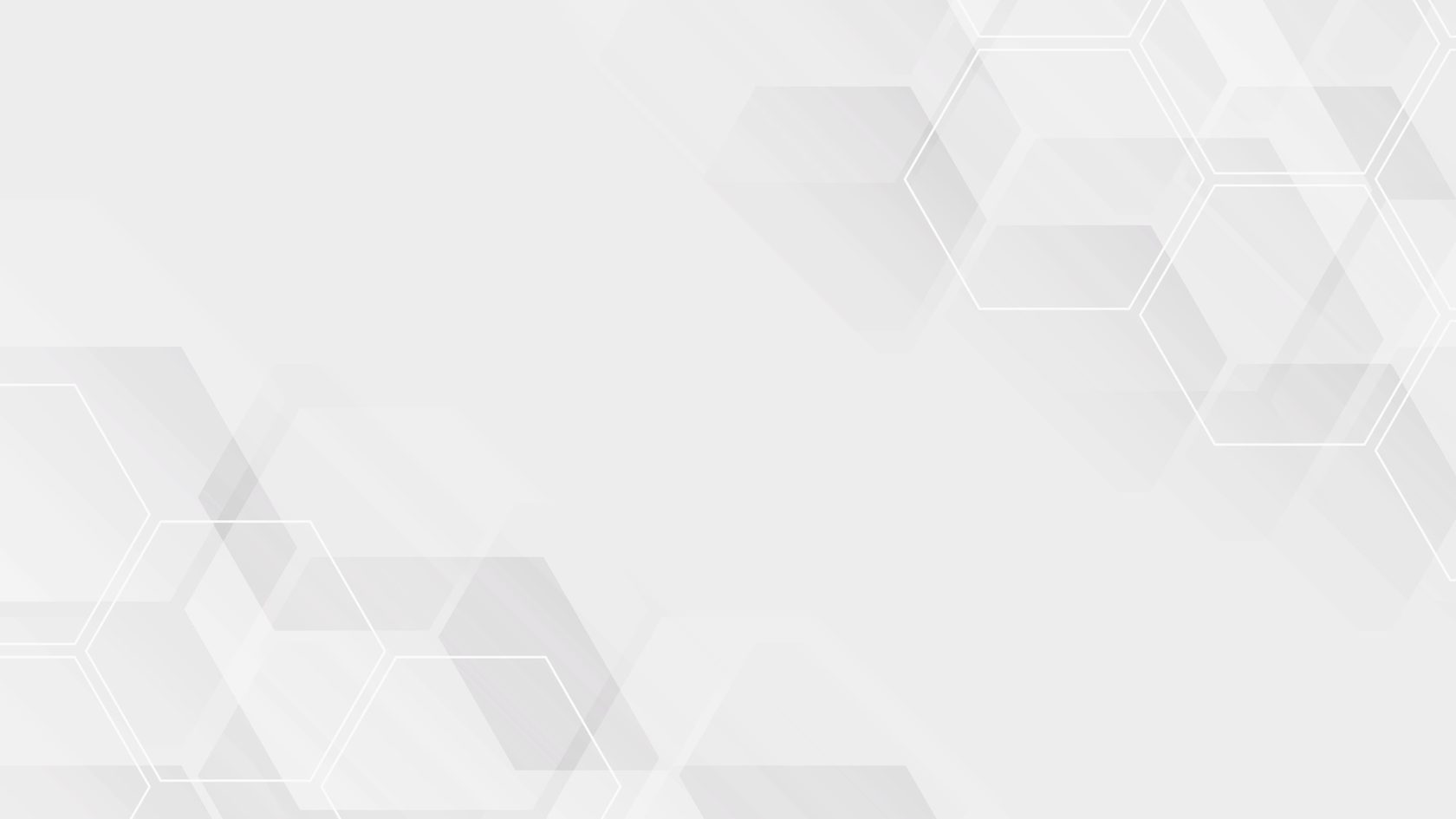 Загальна сума – 7 575,555 тис.грн.
Загальна сума – 13 966,049
тис.грн.
Основні напрями діяльності у звітному році відповідали стратегічним та операційним цілям стратегії розвитку Сергіївської об'єднаної територіальної громади на 2018-2020 рік
Соціальний захист населення
Дороги
Поточний ремонт дороги с. Розбишівка – 30,008 грн
Поточний ремонт дороги вул. Першотравнева с. Сергіївка – 199,721 грн
Придбано розкидач піску – 25,592 
Капітальний ремонт дороги Т1705 межа області с. Розбишівка (співфінансування з місцевого бюджету 1 800 000 грн та Агенція автомобільних доріг Полтавської області 3 млн грн
Автомобільна дорога С171217  Погарщина-Качанове - ст. Венеславівка 600,000 .грн Агенція автомобільних доріг Полтавської області
Поточний ремонт дороги вул. Гагаріна с. Розбишівка
Поточний ремонт дороги с. Вирішальне
Поточний ремонт дороги (щебенева) вул. 8-Березня с. Сергіївка – 85,885 грн
Послуги техніки по плануванню доріг с. Качанове – 25,450 грн
Послуги по перевезенню дорожніх плит с. Качанове – 46,850 грн
Проведені роботи по будівництву 900 м мережі господарсько-питного водопостачання в с. Новоселівка.
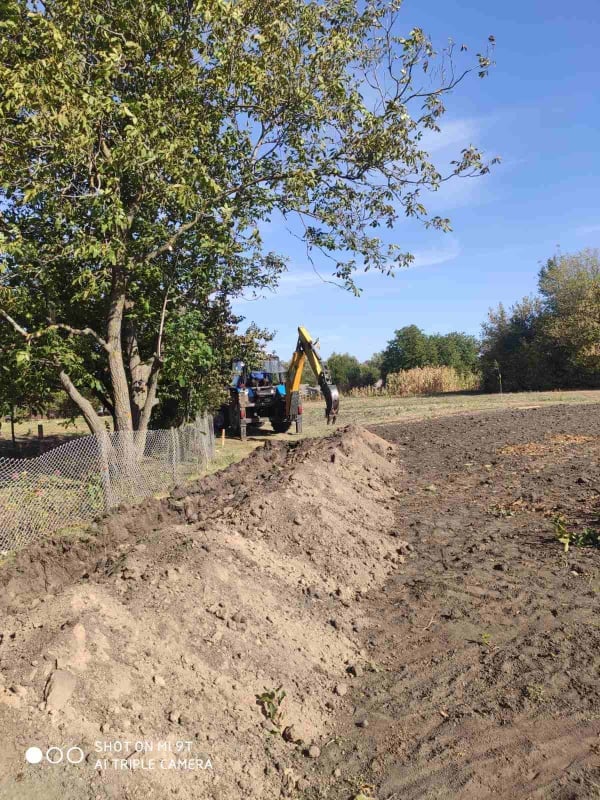 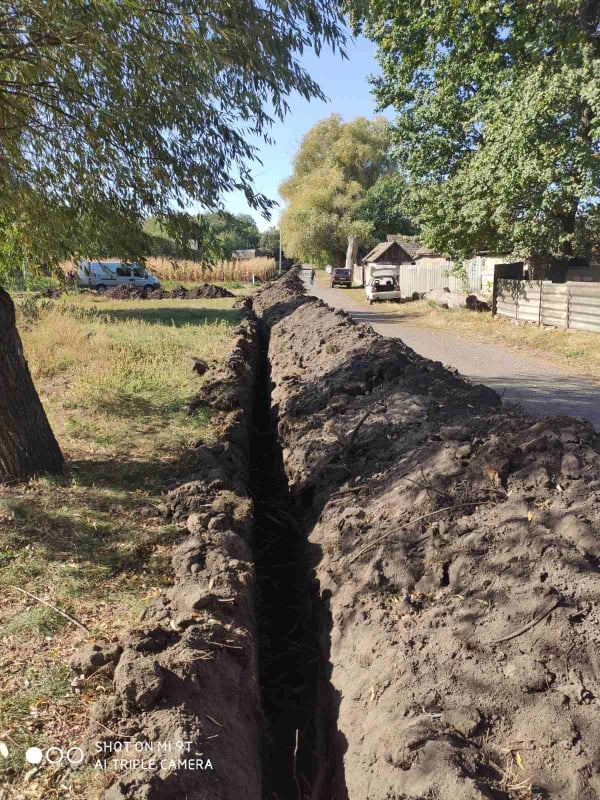 За 4 роки існування Сергіївської ОТГ було прокладено 8,5 км мереж водогонів в населених пунктах громади.
Будівництво обє’ктів житлово-комунального господарства – 434,997 грн
Розробка проектно-кошторисної документації по "Будівництво артезіанської свердловини питного водозабору с. Сергіївка”- 110,000

Отримувач коштів КП «Сергіївське» – 163,393 грн (Капітальний ремонт водопровідної мережі вул. 8-Березня с. Сергіївка)
 Очистка свердловини с. Розбишівка 158,604 грн
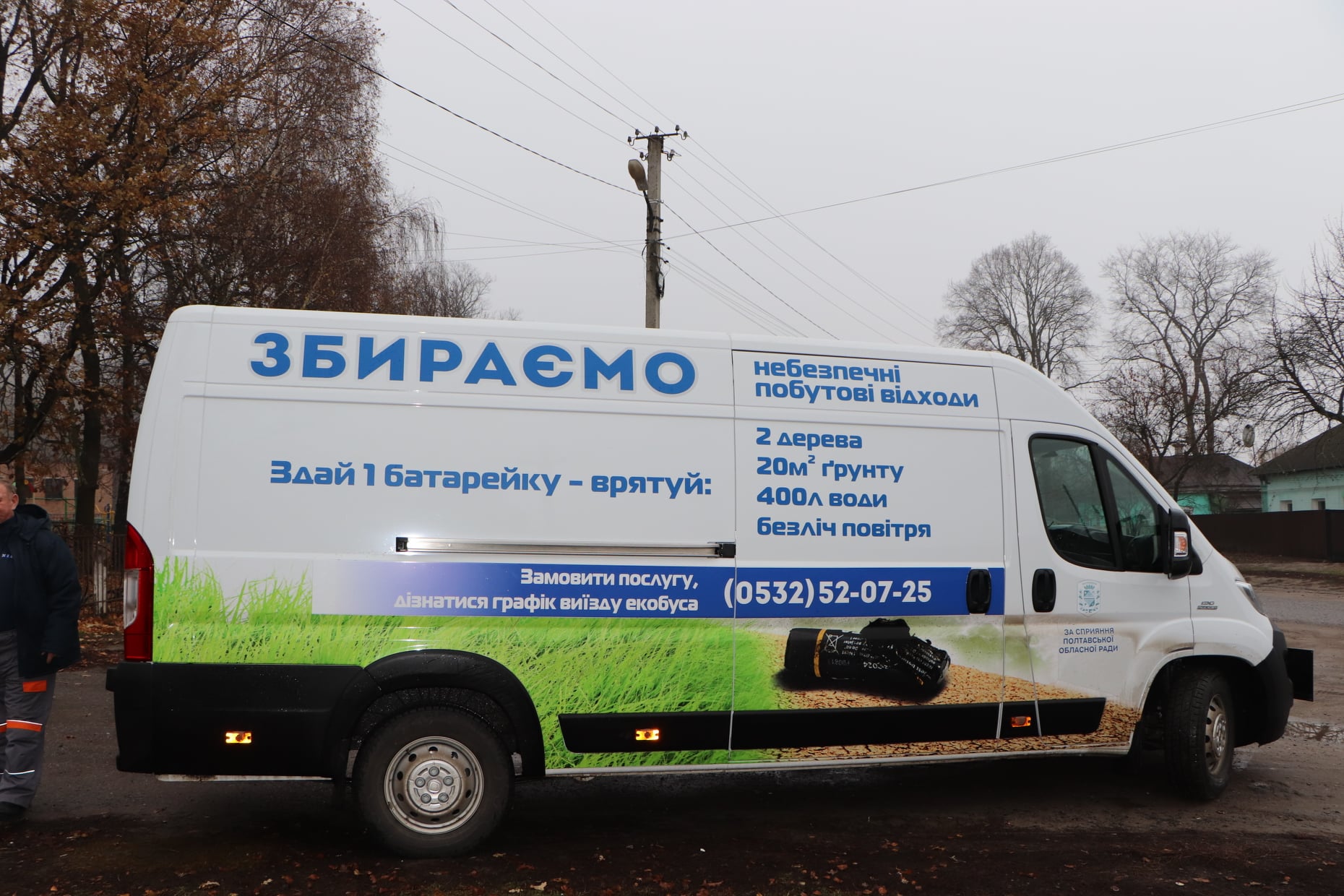 Охорона та раціональне використання природних ресурсів
Придбання саджанців троянд, квітів – 26,814 грн
Перевезення небезпечних відходів «Екобус» – 9,354 грн:
Відпрацювані лампи – 1014 шт
Вилучено ртутні термометрів – 2 шт
Відпрацювані батарейки – 19,8 кг
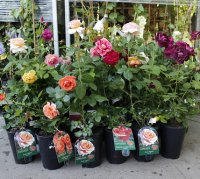 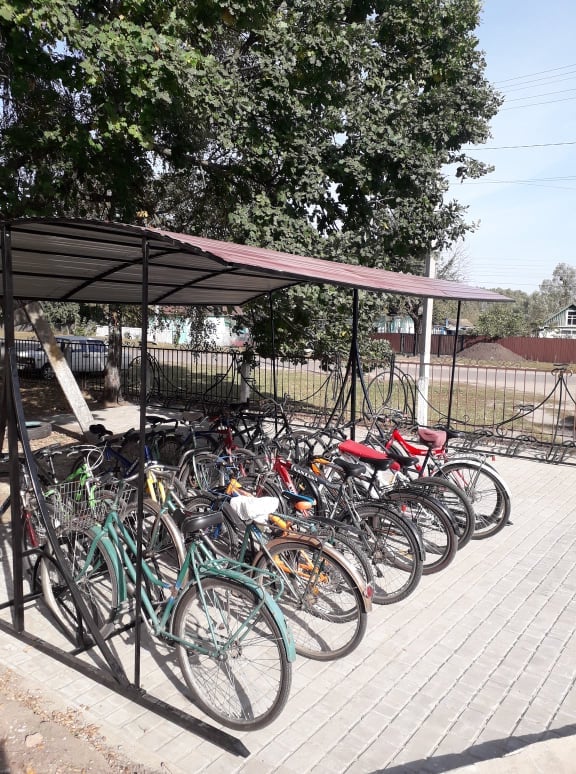 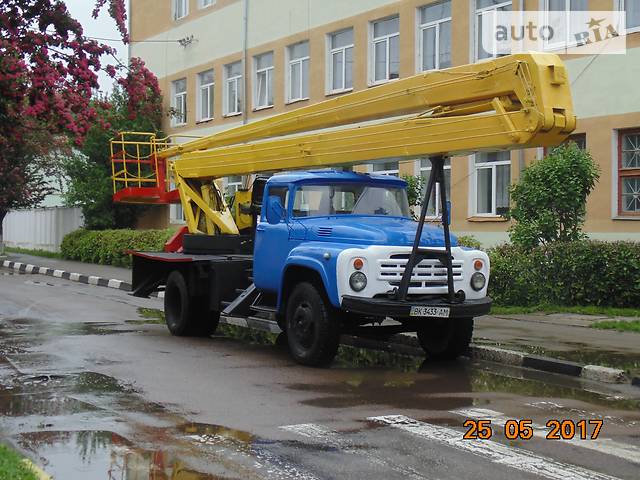 Субвенція на утримання обє’ктів спільного користування
Петрівко-Роменська місцева пожежна охорона – 637,016 тис.грн.
Дитяча музична школа – 272,426 тис. грн.
Трудовий архів – 18,858 тис. грн.
Центр реабілітації дітей-інвалідів – 55,267 тис. грн.
КЗ «Гадяцький ЦПМСД» – 657,530 тис. грн.
Будинок дитячо-юнацької творчості – 126,148 тис. грн.
Комунальна установа Гадяцький центр професійного розвитку педагогічних працівників  – 99,937 тис. грн.
Гадяцький інклюзивно-ресурсний центр – 12,250 тис. грн.
Гадяцька ЦРЛ – 181,479 тис.грн
Благоустрій
Придбання спортивного майданчика та гумового покриття – 175,494 тис.грн
Послуги по тех.обслуговуванні вул.освітлення с. Вирішальне, с. Сергіївка, с. Розбишівка – 19,612 тис.грн
Реконструкція вуличного освітлення по вул. Лохвицька, частина вул. Лісова с. Розбишівка (авторський нагляд, ПКД,тех.нагляд) – 190,735 тис.грн
Поточний ремонт вуличного освітлення с. Вирішальне, с. Сергіївка, с. Розбишівка – 114,147 тис.грн
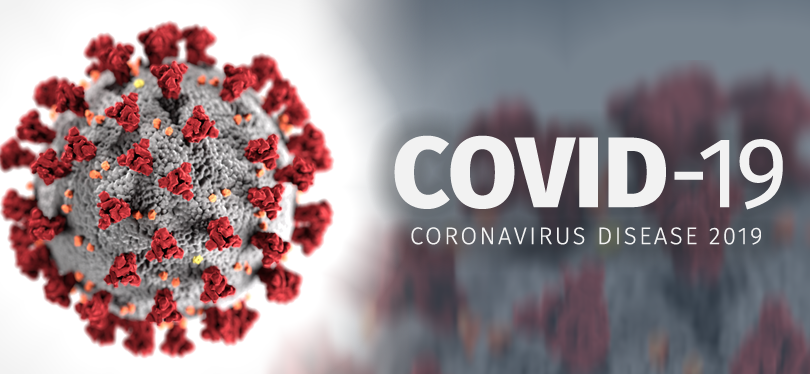 Виділені – 152,700 грн на придбання матеріалів та виробів медичного призначення на запобіганню поширенню COVID-19
На території Сергіївської ТГ в 2020 році зафіксовано – 31 хворий, з них – 2 померли
Стратегічні цілі
Стратегічна ціль 1
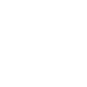 ПІДВИЩЕННЯ ЕКОНОМІЧНОЇ ЕФЕКТИВНОСТІ ВИКОРИСТАННЯ РЕСУРСНОГО ПОТЕНЦІАЛУ ГРОМАДИ
Стратегічна ціль 2
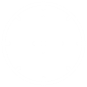 Висока якість життя, комфортні умови та добробут
Стратегічна ціль 3
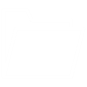 Оновлення екологічної інфраструктури території
Операційні цілі стратегії розвитку Сергіївської об'єднаної територіальної громади на період до 2027 року
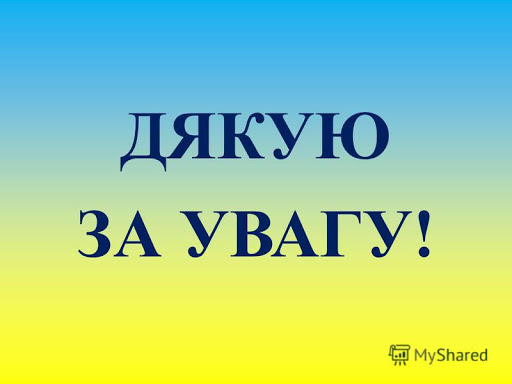